PENGASIH NUAN NYENTUK KE LANGIT
Pelajar 7 for February 17, 2024
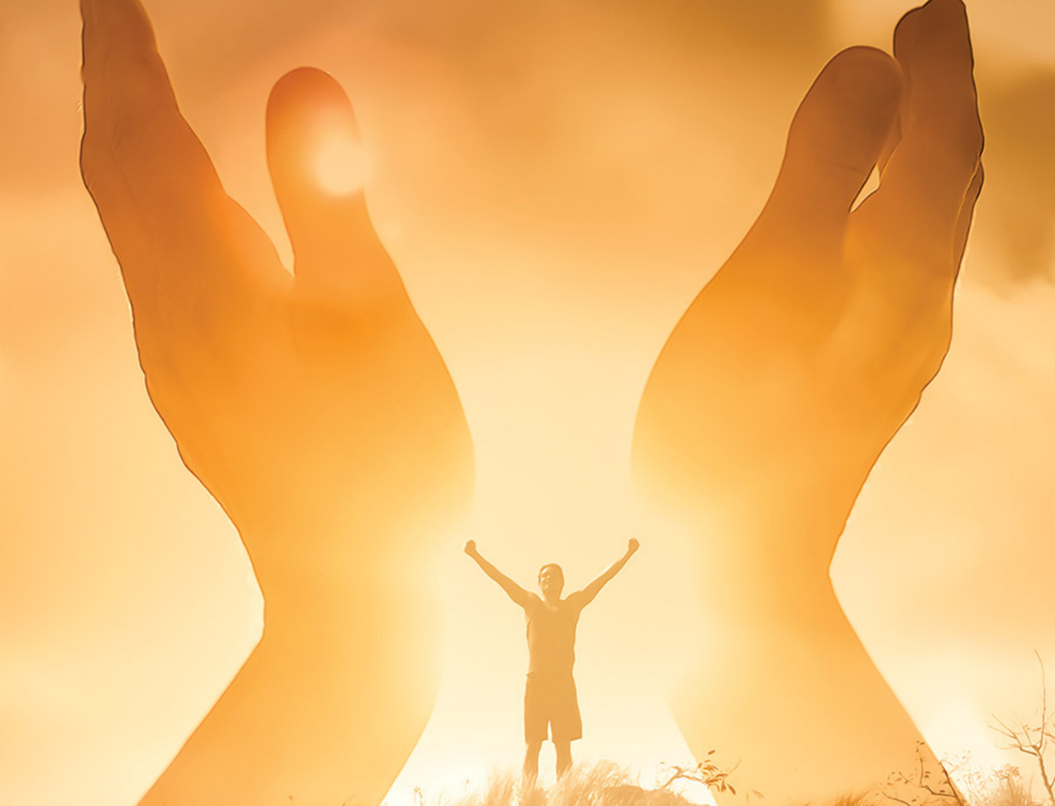 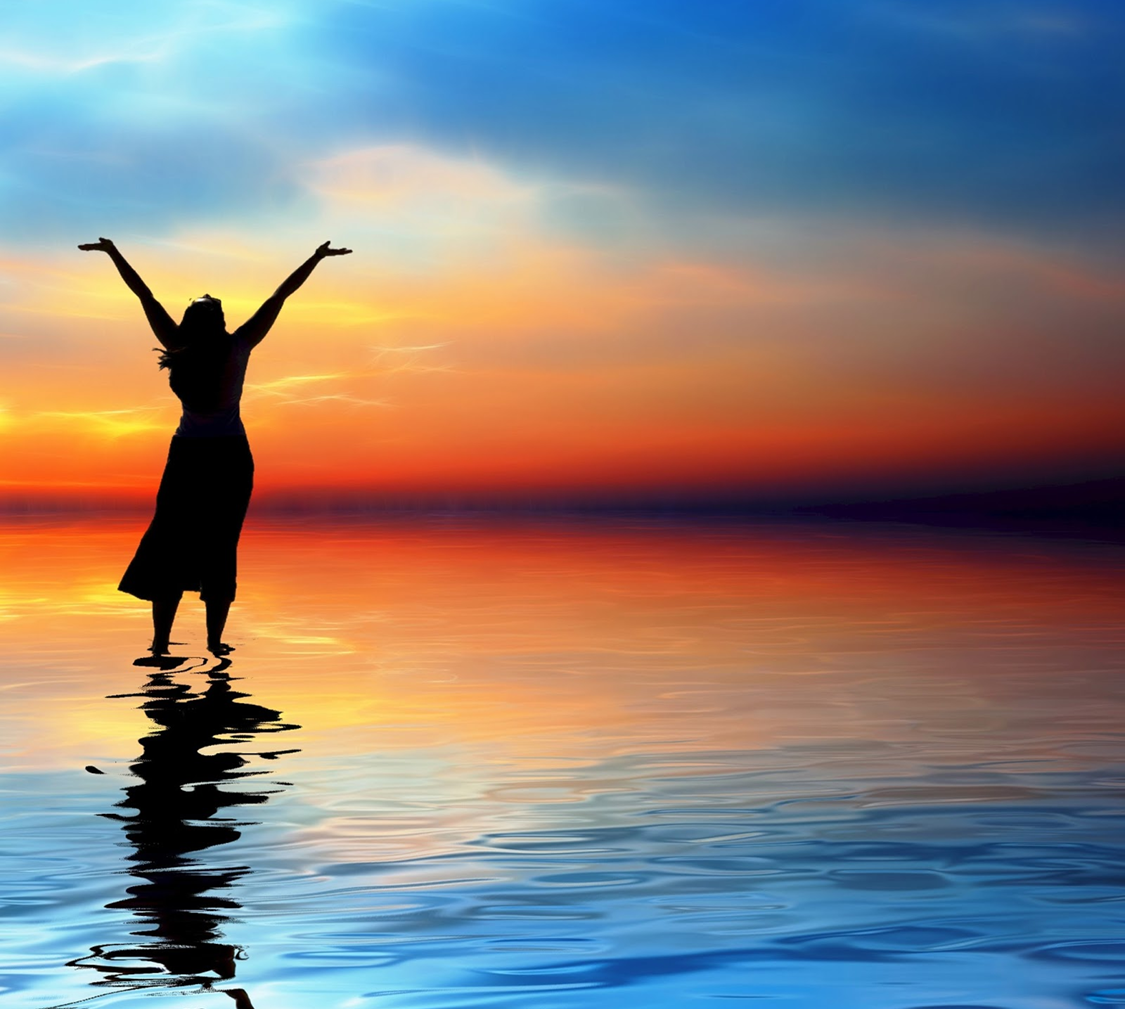 “Aku deka meri terima kasih ngagai nuan O Tuhan di mua semua bansa bukai.Aku deka muji nuan di semua bansa.Pengerindu nuan ti meruan belama Iya tinggi nyentuk ka Langit.Penetap ati nuan ngelinggi remang”
(Psalm 57:9,10)
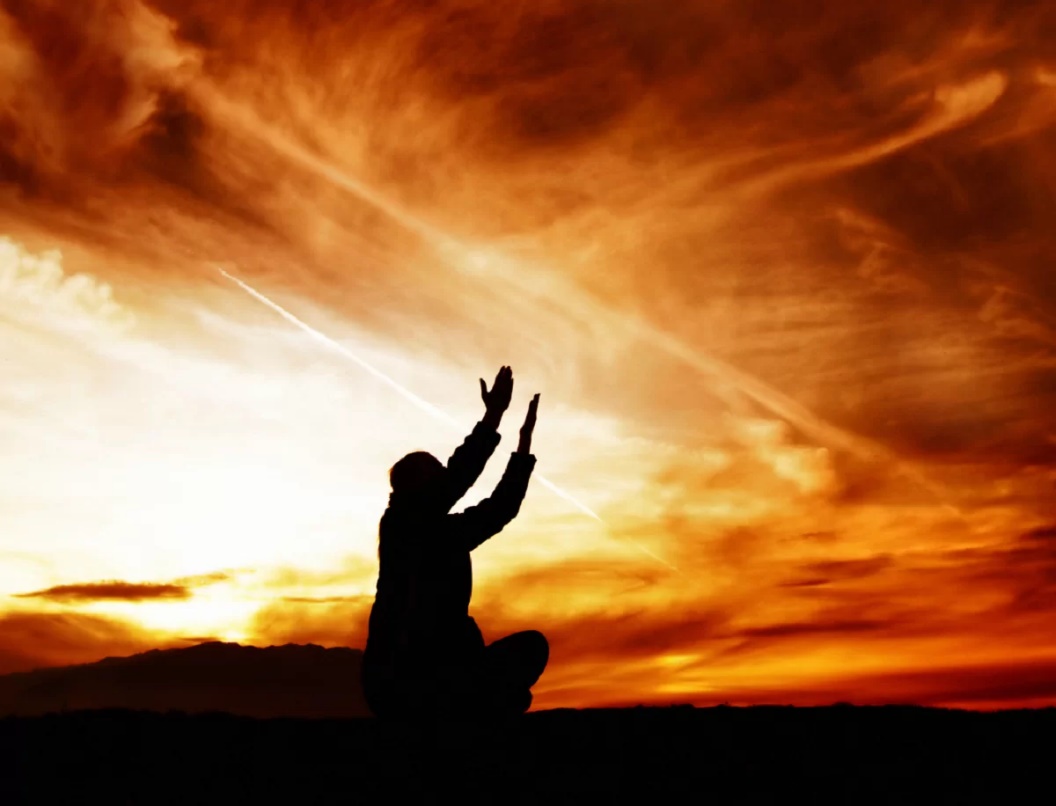 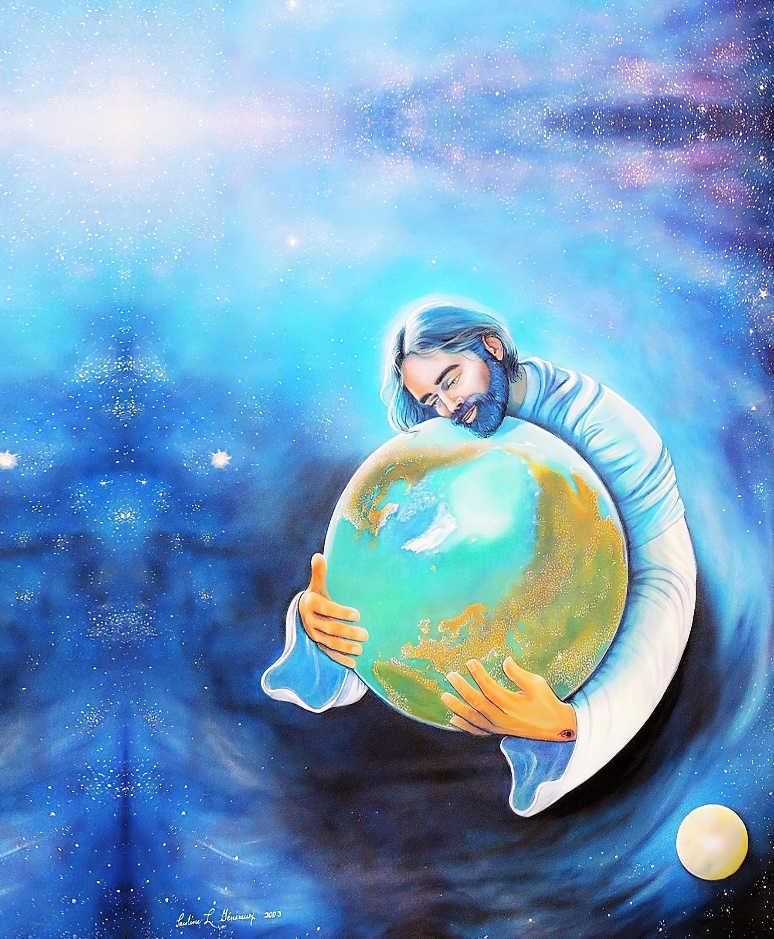 Nama reti ungkup aku ianya pengasih Tuhan meruan belama ia?
Nama utai ka bisi ba pengerindunya?
Nama penguntung ke tau di ulih empu aku?
Baka ni aku malas penyayaunya?
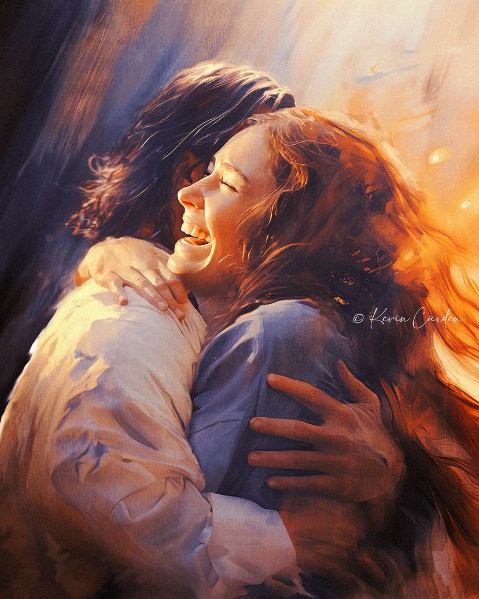 Pengasih Tuhan:
	 Pengasih Iya meruan belama Iya (masmor 136).
	Pengasih ke ulih ngubah (masmor 51).
	kasih ti pengampun (masmor 130).
Saut mensia ngagai kasih Tuhan :
	Puji enggau Pengarap(masmor 113 and 123).
	Berkat enggau berati ke pemesai  Tuhan (masmor 103).
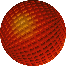 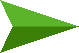 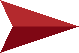 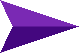 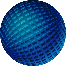 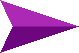 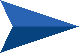 PENGASIH TUHAN
PENGASIH IYA MERUAN BELAMA IYA
“Beri terima kasih ngagai Tuhan ,laban Iya ending badas laban pengerindu Iya meruan belama Iya” (Psalm 136:1 NIV)
Masmor 136 lagu antiphonal.Dalam nya bisi 26 iti rangkap,siti rangkap muji Tuhan lalu ke bukainya nyaut kebuah ngemendar puji nya.Laban pengasih penaluk –iya meruan belama –Iya.
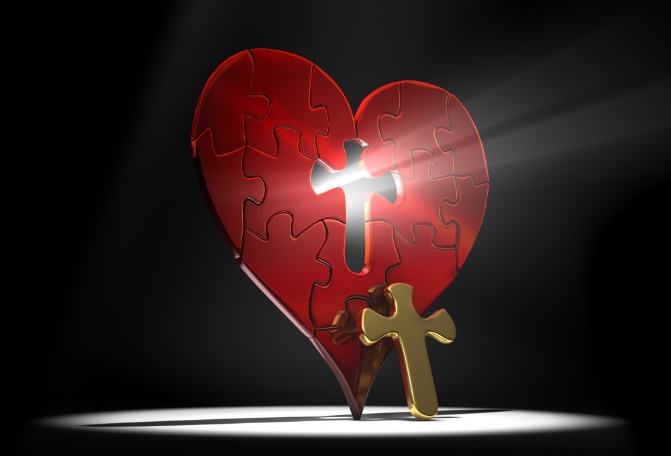 Jako Hebrew nyalin nya “peyiru”ulih di salin ngagai Pemanah pengasih ti penuh”kasih”nama utai ke ngasuh Tuhan setegal pengasih –Iya ti meruan belama.
(Ps. 136:25).Pengasih Allah Taala semina nyadi ungkup ngagai sida ke kasih ke Iya.Laban dua iti awak semua utai bukai ndai nya bisi .{ masmor 136:26 meda pengasih ,pemasmor mulai enggau pementas indai
PENGASIH KE ULIH NGUBAH
“Gaga ati aku tuci ,O Allah Taala ,lalu simpan roh ti baru serta taluk dalam aku” (Psalm 51:10)
(masmor. 51:3-5)Masmor 51 di tulih ulih David “lebuh ia datai ngagai Batsyeba,nabi natan datai ngagai ia.Lebuh nya ,David balat amai nesal.Diatu ia muka ati ia ba mua Allah Taala lalu ngaku dosa ia ngelempung ka serta ngemendar ka nya.ia ngeleda ari diri empu awak ka badu ngaga dosa {masmor 51:3-5}
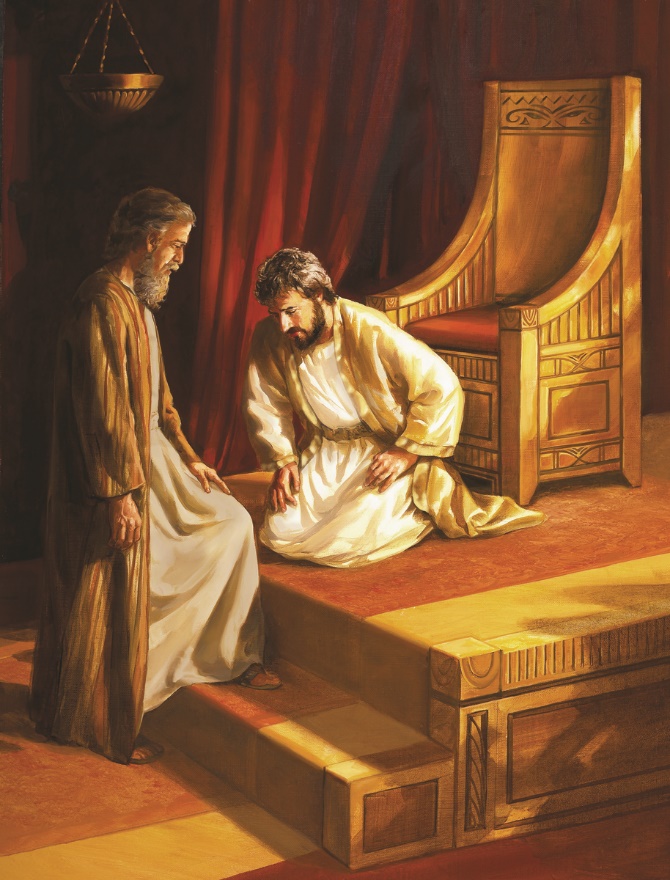 Iya nemu pengasihnya .Petara Allah Taala meresi serta muai dosa lalu nembu ka penyalah ti penuh ia.masmor 51:1-2,7-9}Taja pia nama utai ke ngasuh sida ngeleda ,David mansang jauh,ia enda puas enggau pengampun nya.enti nadai bisi ubah dalam pengidup kitai.Kitai majak enda ngetu serta enda berenti ari pengawa dosa.patut ngetu ari dosa serta beguna ka ubah
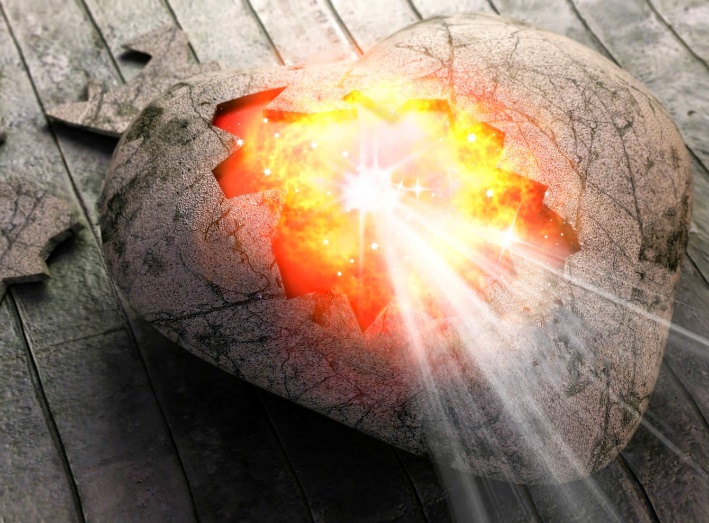 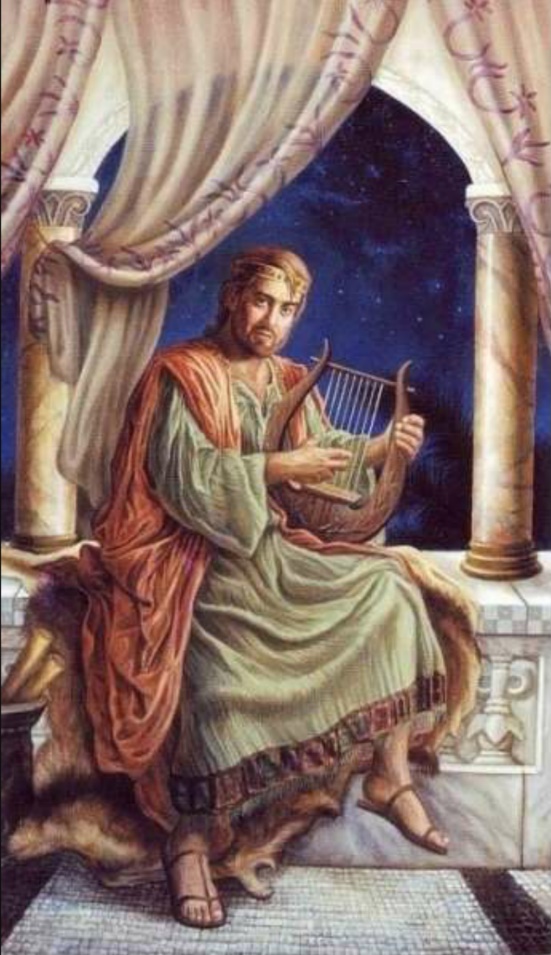 Tuhan ulih ngaga pengawa ajih,ngaga ati ti baru enggau roh ti bendar dalam ati pemaru kitai bisi  kitai empu(masmor 51:10 pengampunan enggau pemaru diri kitai .
KASIH TI PENGAMPUN
““Enti nuan ,O Tuhan nuliska dosa kami,sapa tan?Tang nuan ngampun,ngambi ka kami nangi ka nuan” (Psalm 130:3-4)
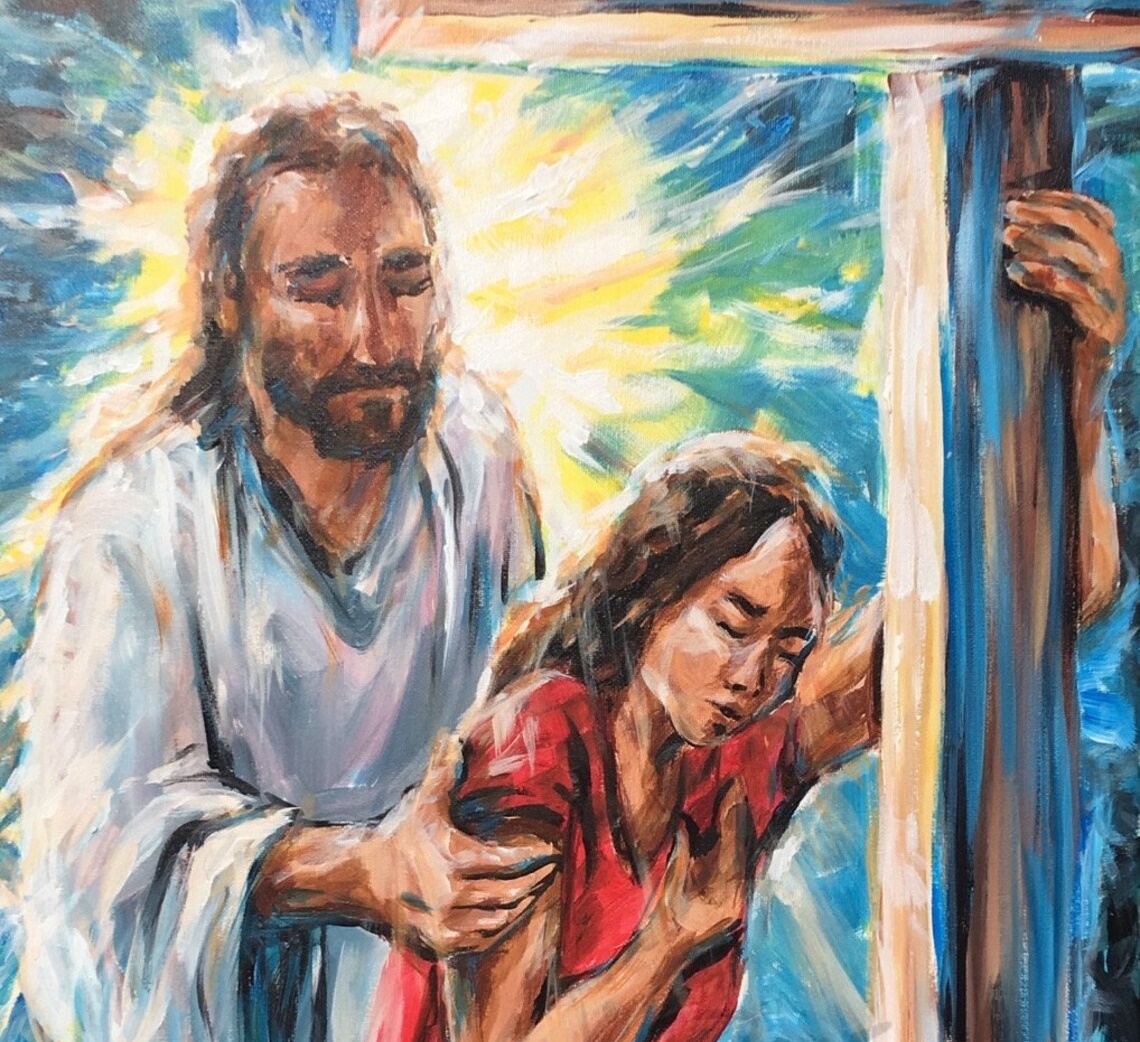 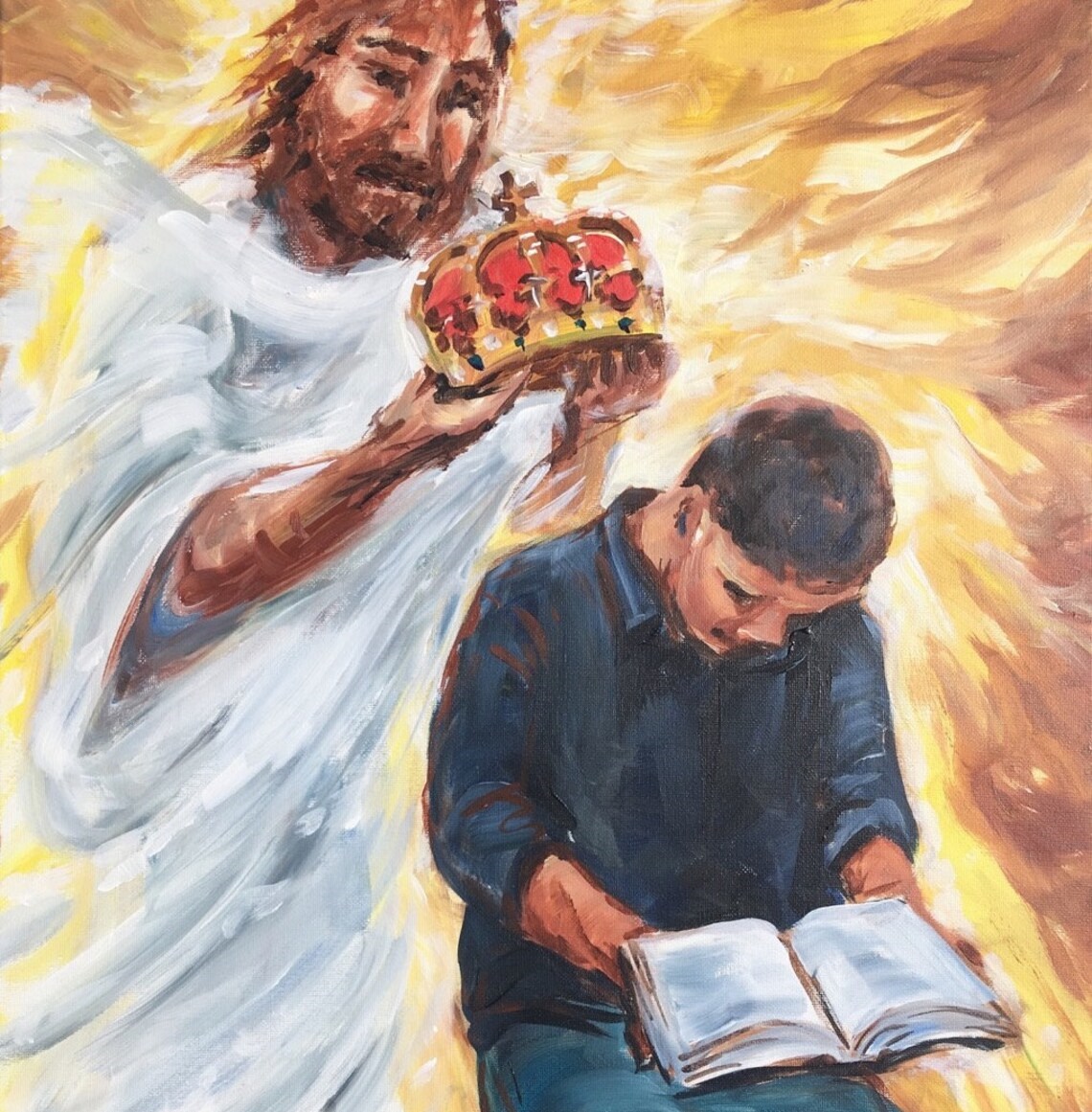 “kami deka belalai dalam Jesus Kristus.Kami deka arap ba pengasih Iya.Kita deka arap hari ke hari laban Iya sayau ka kitai enggau penyanyau ke enda ulih di sukat.Anang ngasuh nama aja utai matah ka semangat nuan,lalu ngasuh nuan sinu.Pikir meh pemanah Tuhan.Cerita ke baru pemanah serta berkat Iya.
Arap ka sembah puji ngagai Tuhan meruan bisi dalam ati kitai,ba runding kami enggau mulut kami”
EEGW (Lift up your eyes, January 16)
SAUT MENSIA NGAGAI KASIH TUHAN
PUJI ENGGAU PENGARAP
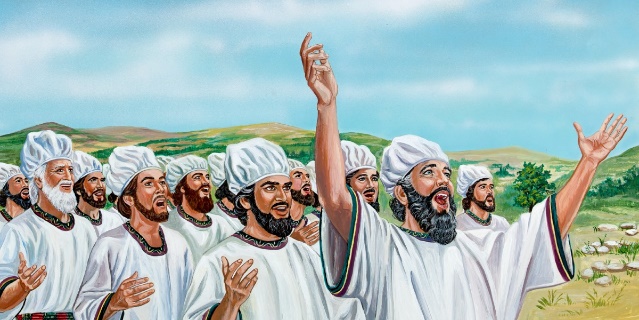 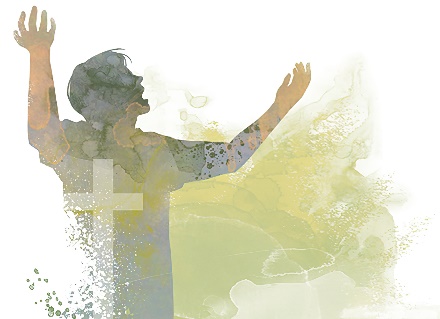 “Puji Tuhan kita anembiak Tuhanpuji meh nama Iya!” (Psalm 113:1)
Nama kebuah di beri masmor 113 enggau 123 ngagai kitai ungkup muji serta arap ka Tuhan?
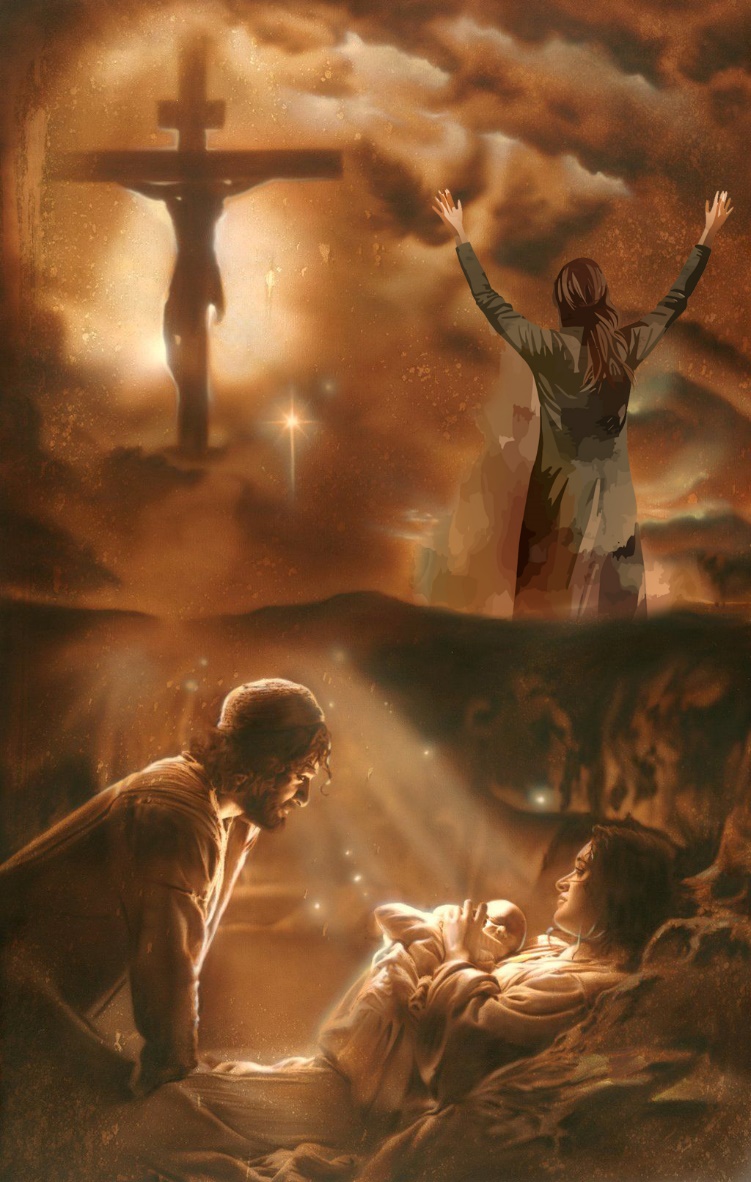 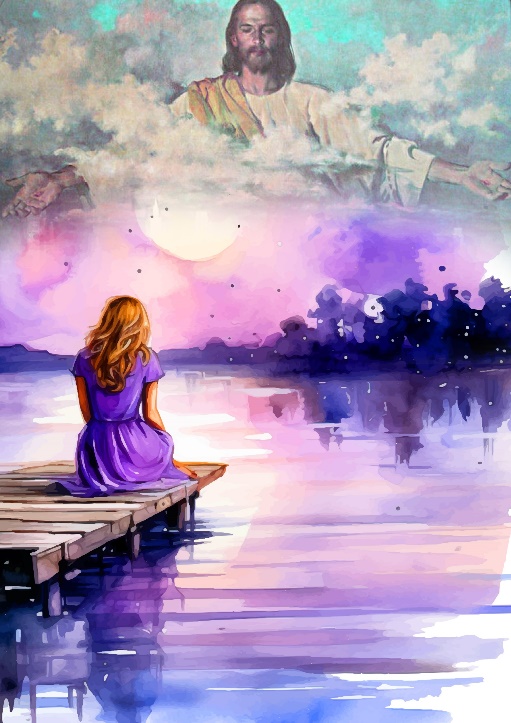 Kitai muji Tuhan ba atas kuasa Iya ,atas kereja ajih Iya,atas kasih Iya laban Iya ngemaruh ka diri ,taja pen Iya amat besai
Di kayu regang kitai ulih meda,semua pengawa Allah taala.Kasih Iya ti besai ngiring Jesus ungkup ngemaruh ka diri Iya nyentuk ka mati ungkup kitai{filipi 2:8}ukai ke tu patut di Puji?enda ka kitai arap penuh ba juruselamat ti penuh kuasa enggau pengasih tu?
BERKAT ENGGAU BERATI PEMESAI KUASA TUHAN
Psemengat aku ,puji meh Tuhan lalu anang enda ingat ka penelap Iya” (masmor 103:2)
Penguntung ka di ulih ka kitai?
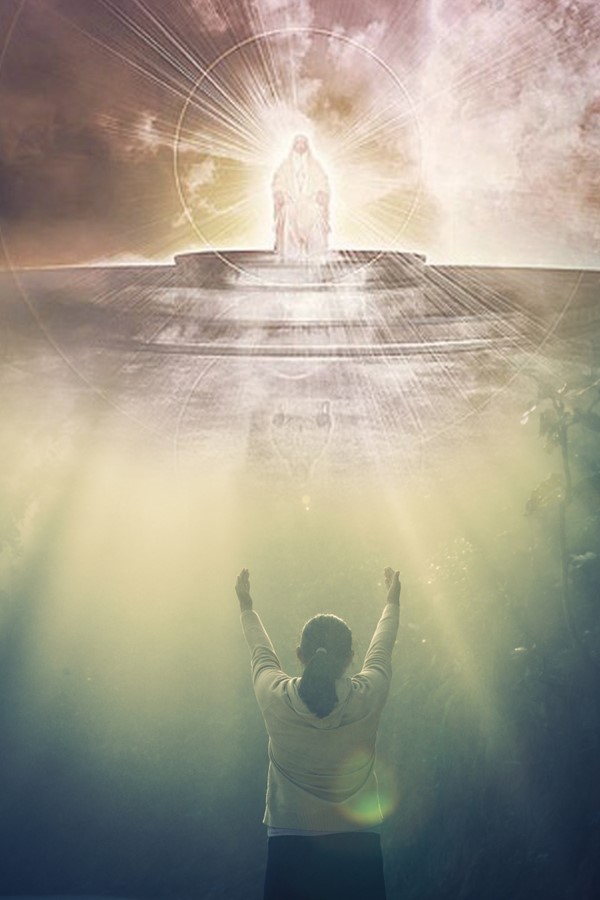 Perati ka pemanah tu,kitai begulai enggau bala malaikat di dalam berkat Tuhan(masmor 103:19-22) Puji berengkah lebuh kitai ngelala pemesai kuasa Tuhan lalu berati kea pemanah ,penelap,enggau pengelandik Iya dalam nyembah. .
“Nuan enda ulih tenggelam dalam pemutus.Orang ke penakut deka nyadi kering,ia ke putus asa deka bisi pengarapTuhan bisi pemerati ke nelap enggau anembiak Iya.Pending ya deka ninga kangau sida.Aku enda kakang ati ba tuju Tuhan.Iya deka ngemenuh tuju Iya kediri empu.Tanggung pengawa kitai ianya menuh ka Nasib enggau ba endur kitai idup.baruh ati di kaki regang enggau bejalai ba pengidup ti taluk serta tuci di mua Iya.Lebuh kitai ngaga utai tu kitai enda deka malu,tang semengat kitai deka nyerah diri ngagai Allah Taala enggau pemerani ti kudus . […]
Ati aku tegut arap ka Tuhan.Kitai bisi juruslamat ti tegap.Kitai deka begaga dalam berekat di melumpa.Aku rindu deka lebih nyerah ka  diri ngagai Tuhan”
EGW (Reflecting Jesus, December 3)